Origin of everything and evolution of homininsПоходження всього і еволюція гомінідівLecture 1Andrii PastushenkoPhD in Historical Sciences, associate professor
Big Bang
300 000 – 380 000 after Big Bang
2He
t°
1H
- 4 000 0C
2He
1H
Gravity
Threshold 3 – 1 billion years after Big Bang
14 Si 

7 N 

26 Fe
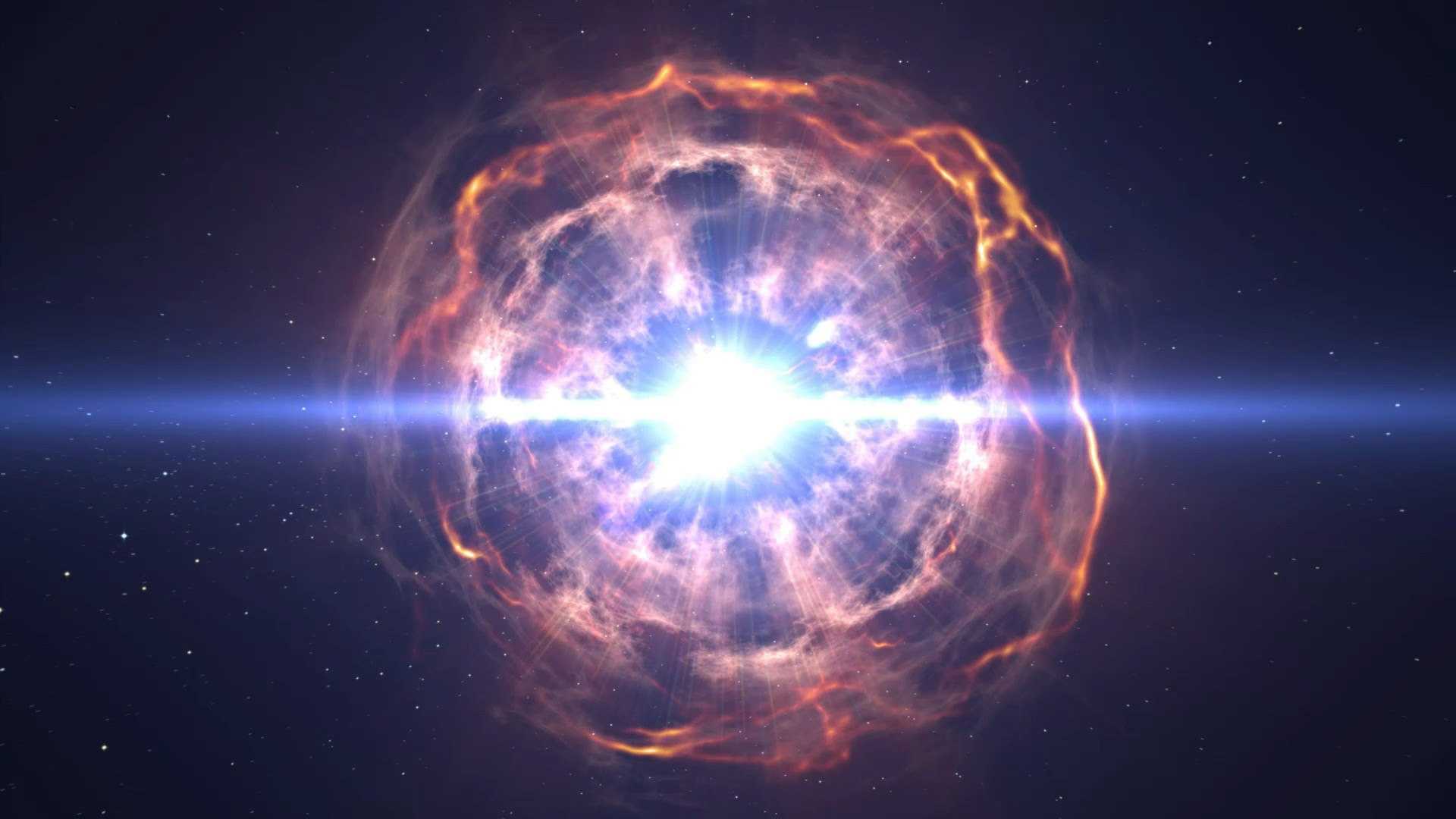 1H
2He
4.6 billion years ago
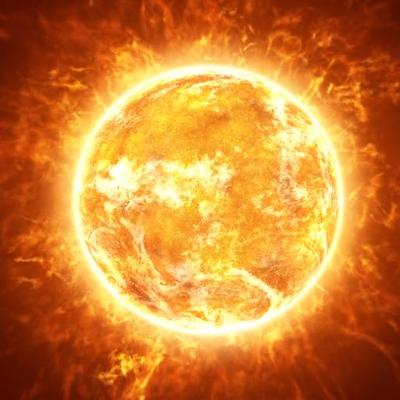 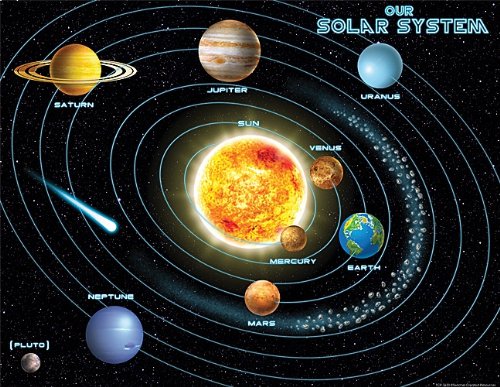 4.54 млрд років тому
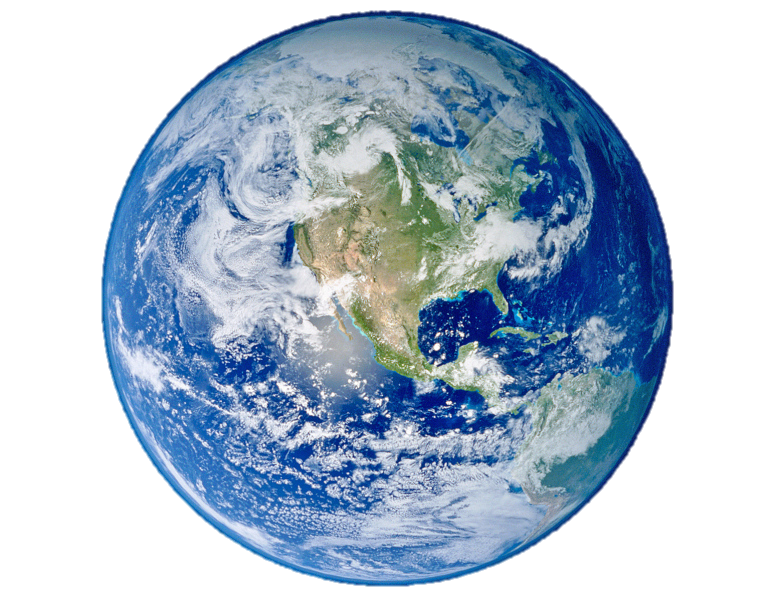 8 O
кисень
14Si
кремній
13Al 
алюміній
26Fe
залізо
4.5 млрд років тому
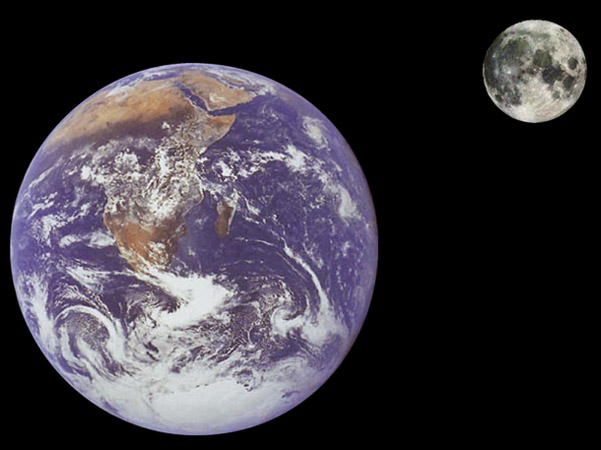 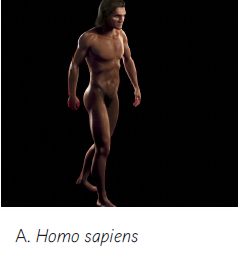 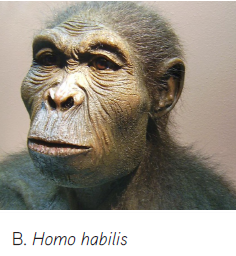 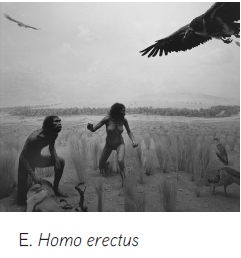 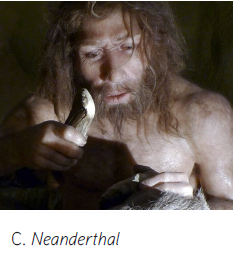 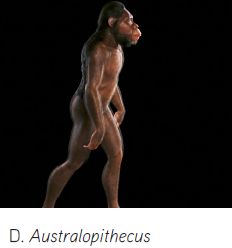 ca. 7 million ago
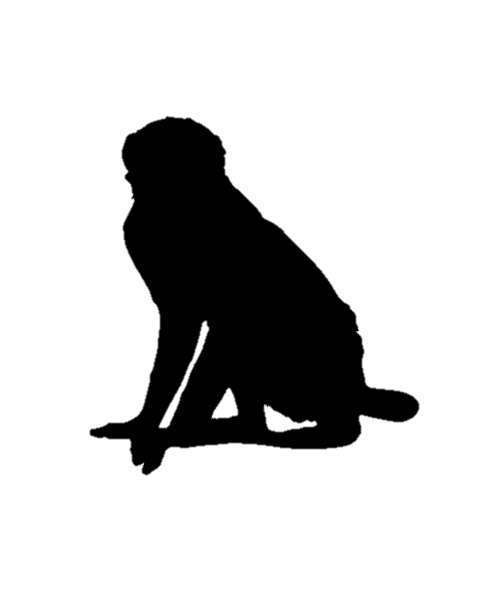 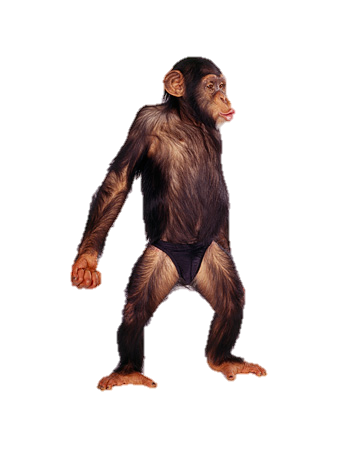 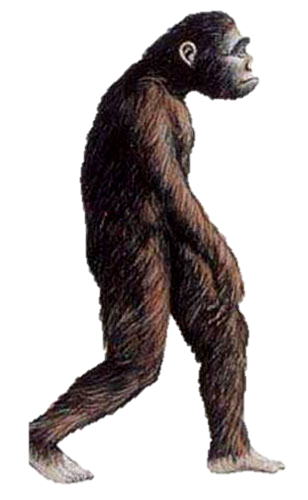 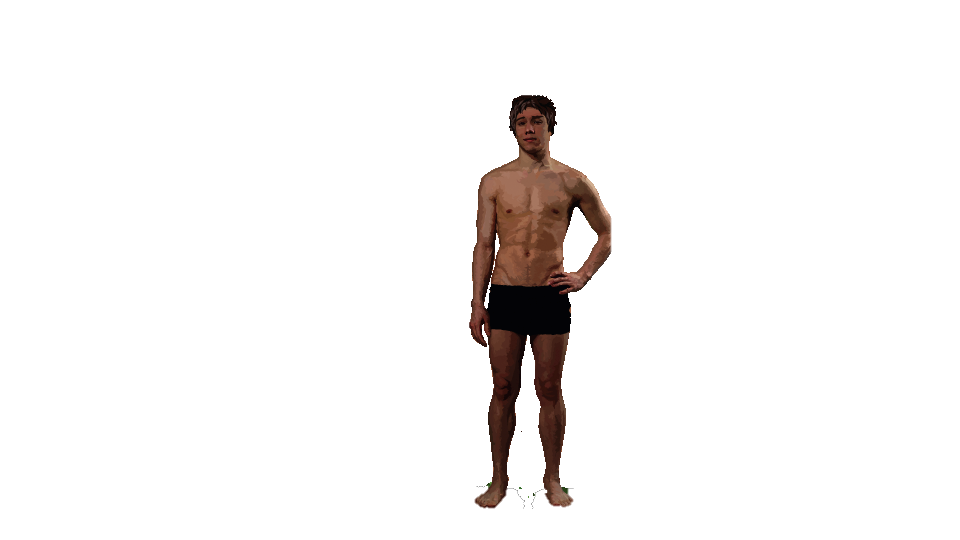 98,4 % DNA
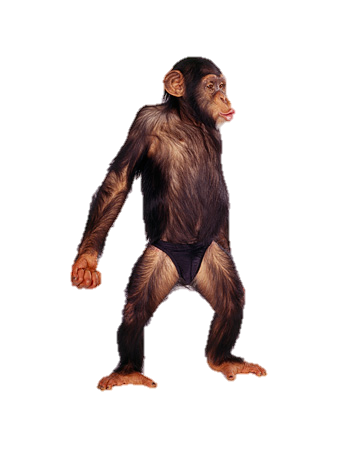 4 million ago
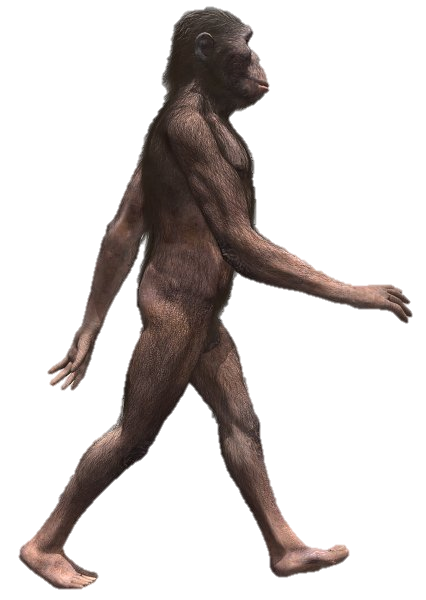 1 meter
Australopithecus
2.3 million years ago
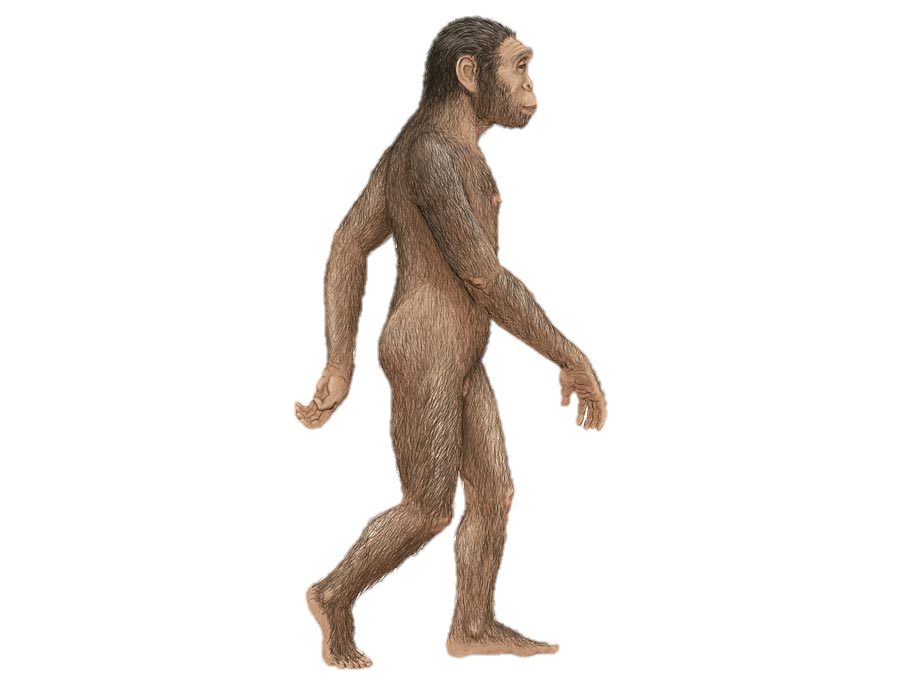 880 cm³
1,5 meters
Homo habilis
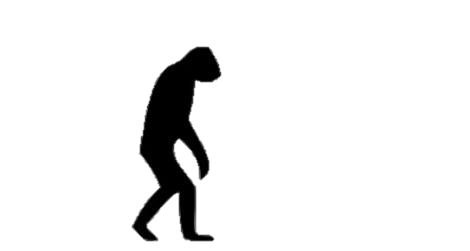 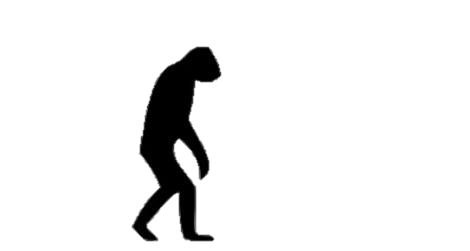 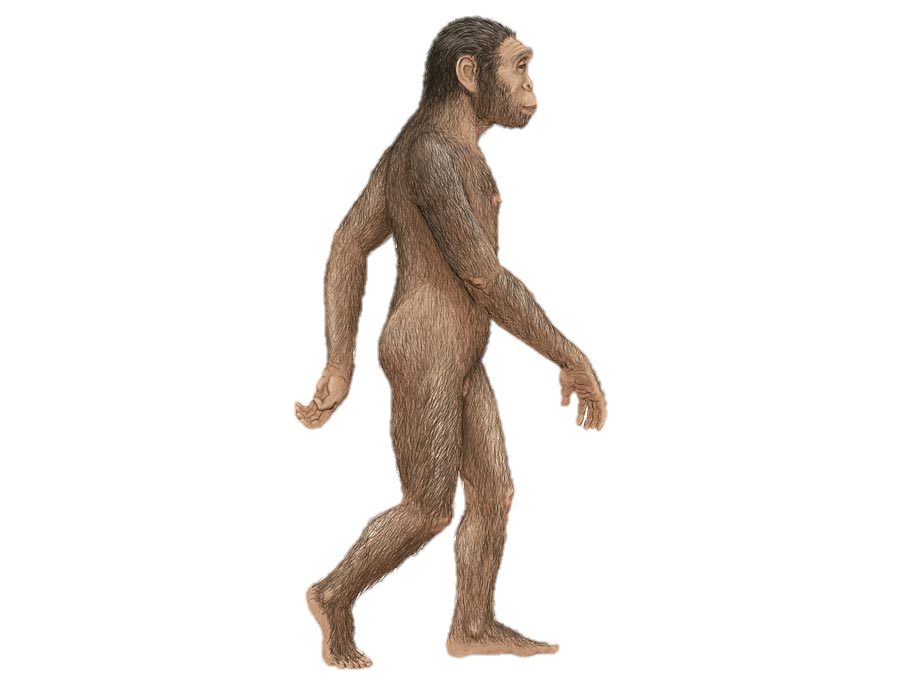 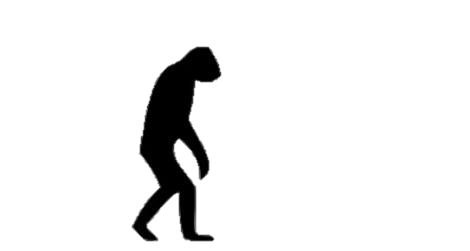 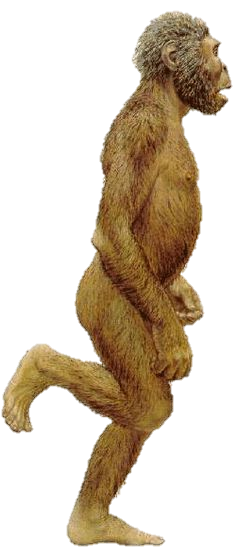 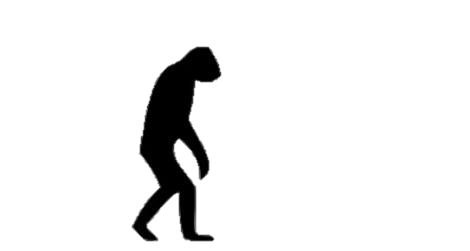 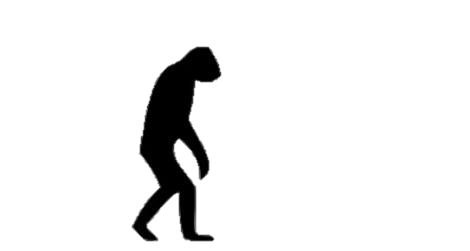 Paranthropus
Homo habilis
1.9 million years ago
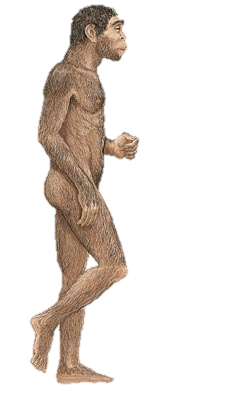 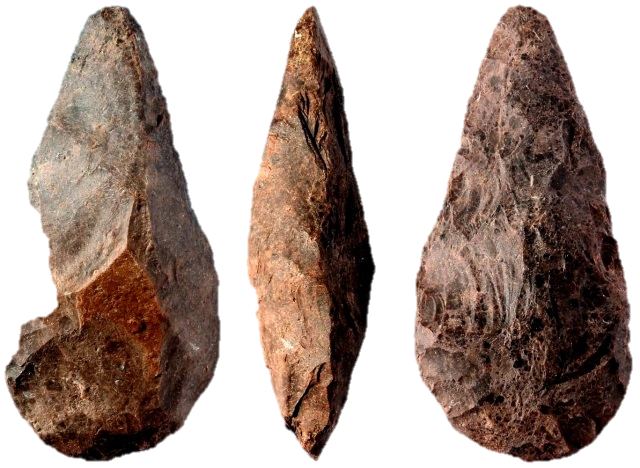 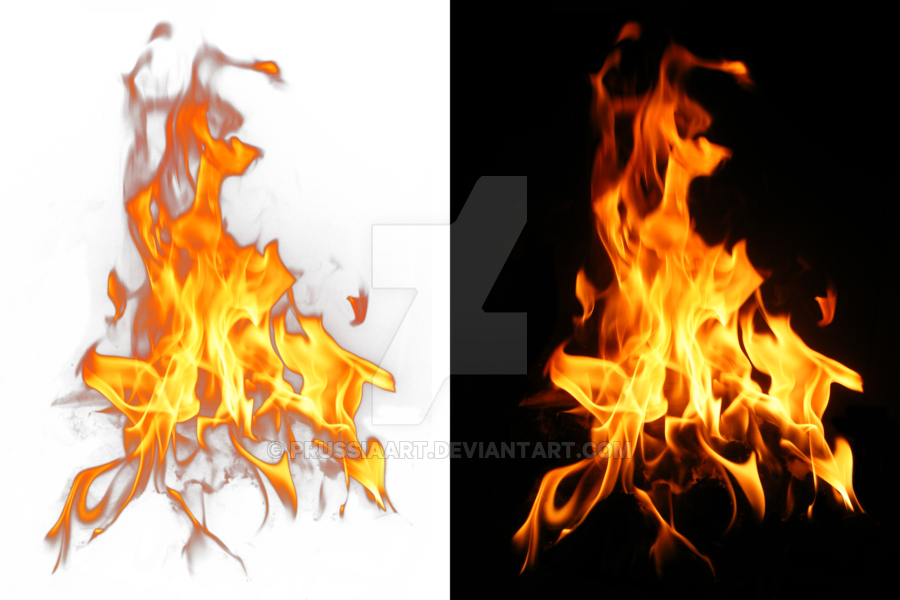 homo ergaster/erectus
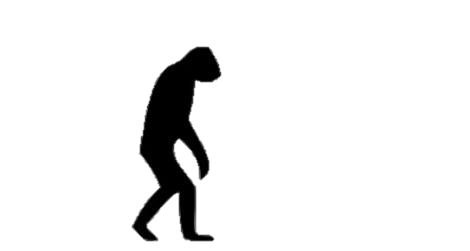 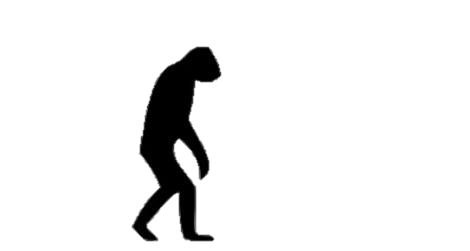 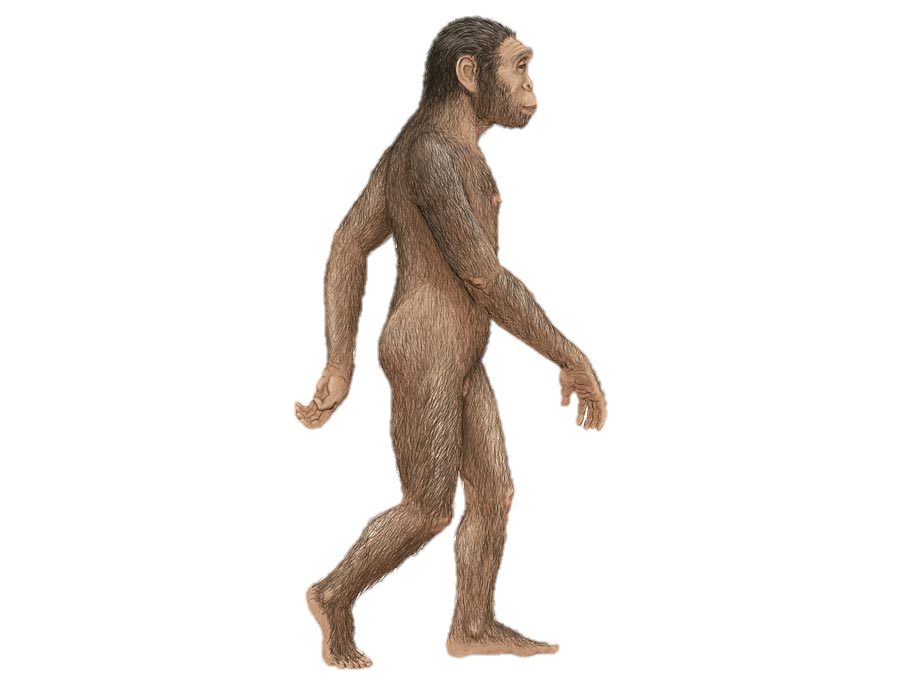 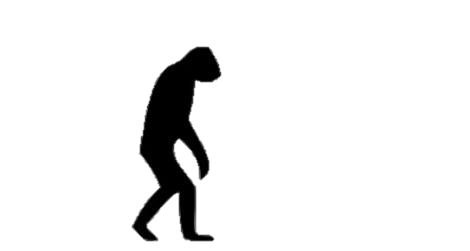 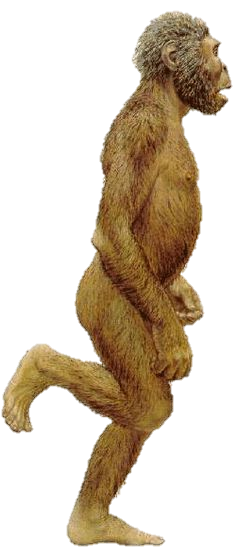 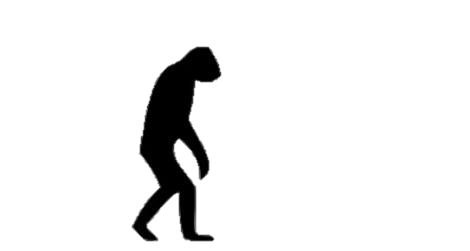 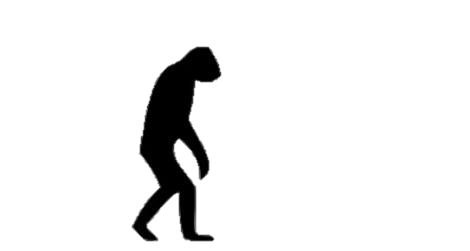 парантроп
Homo habilis
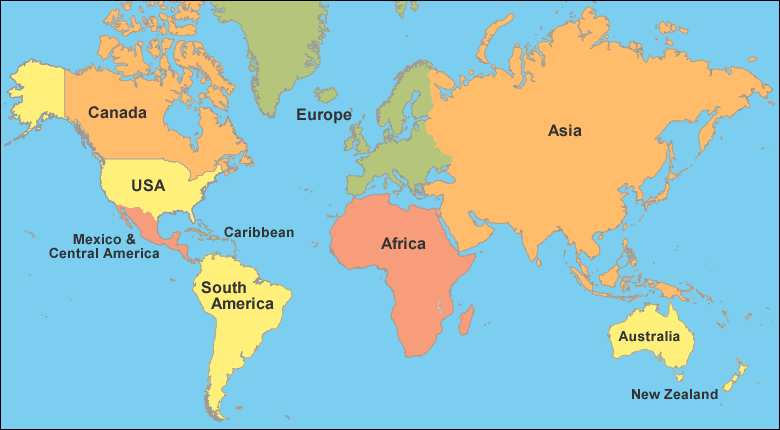 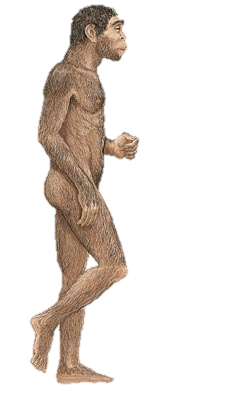 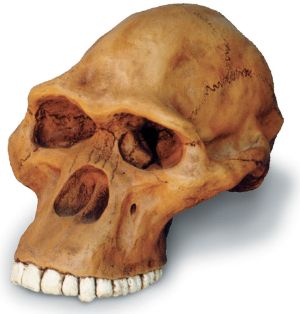 No good speaking
high larynx
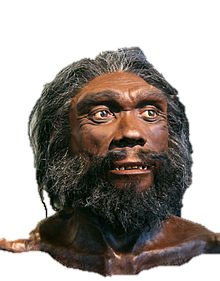 700 000 – 300 000 ago
Heidelberg Man
130 000 – 20 000 ago
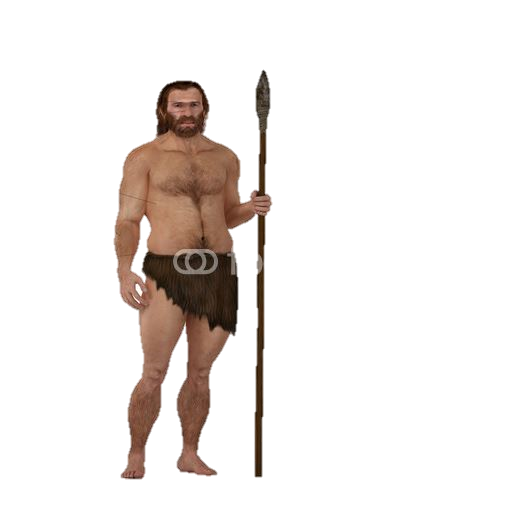 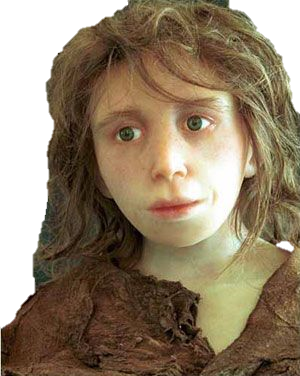 Neanderthal
Homo Denisovan
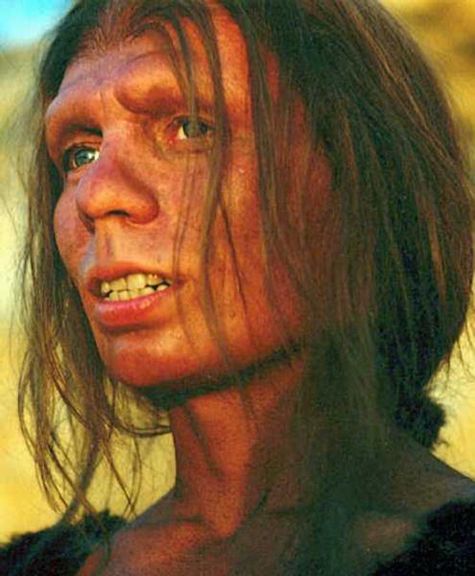 600 000 – 200 000 ago
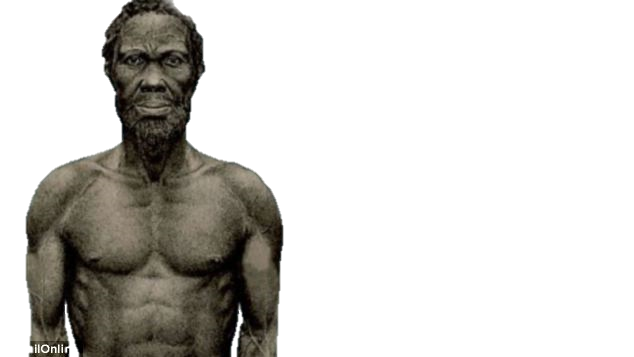 Homo sapiens (Cro-Magnon)
< 150
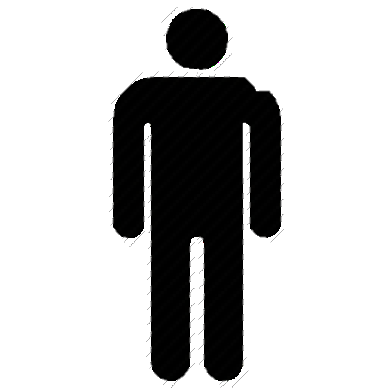 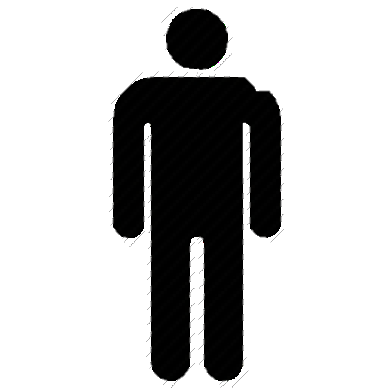 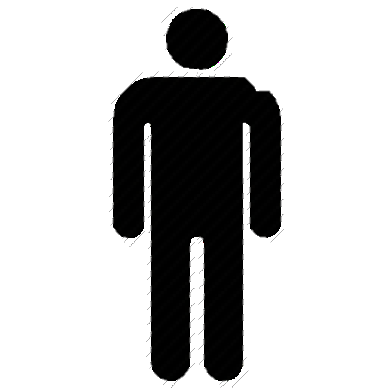 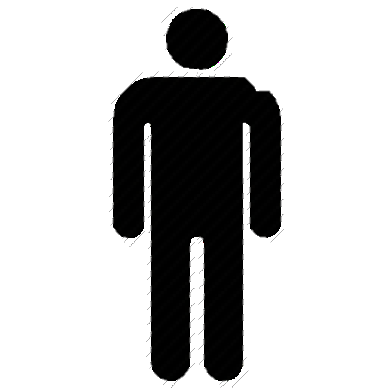 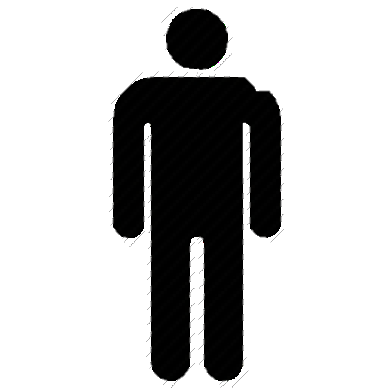 Stone Age (2.3 mln – 4.000 BCE)
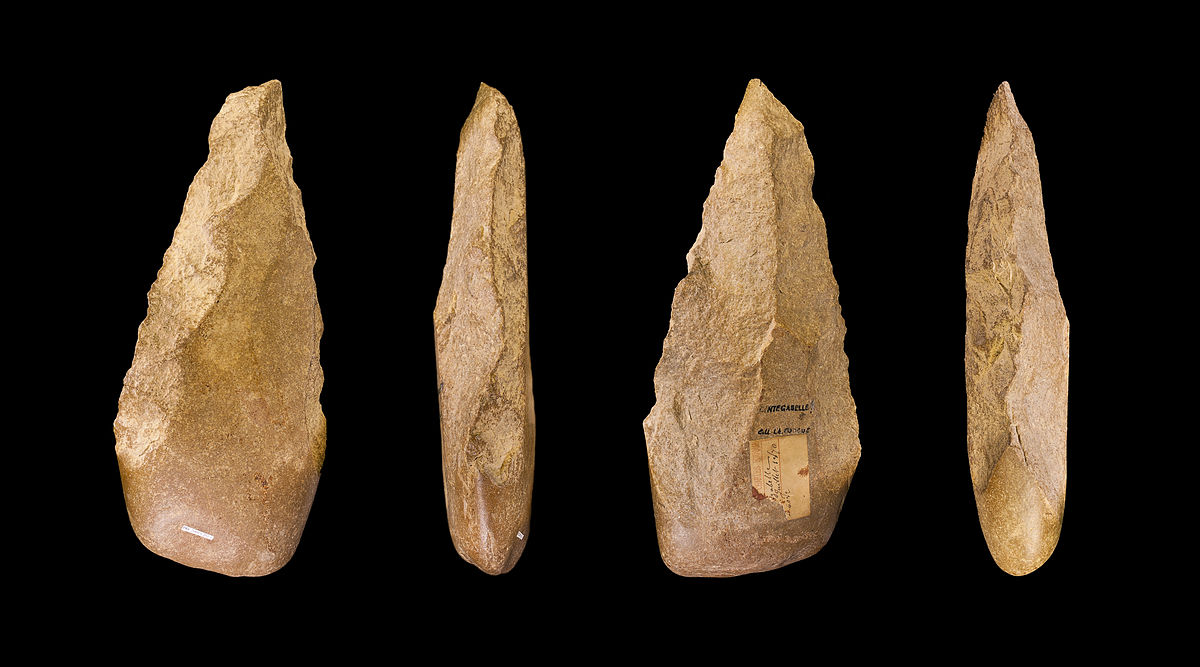 Glacier
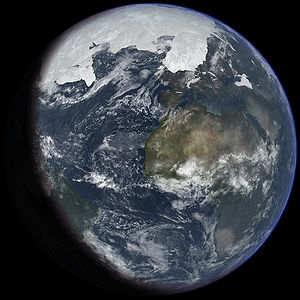 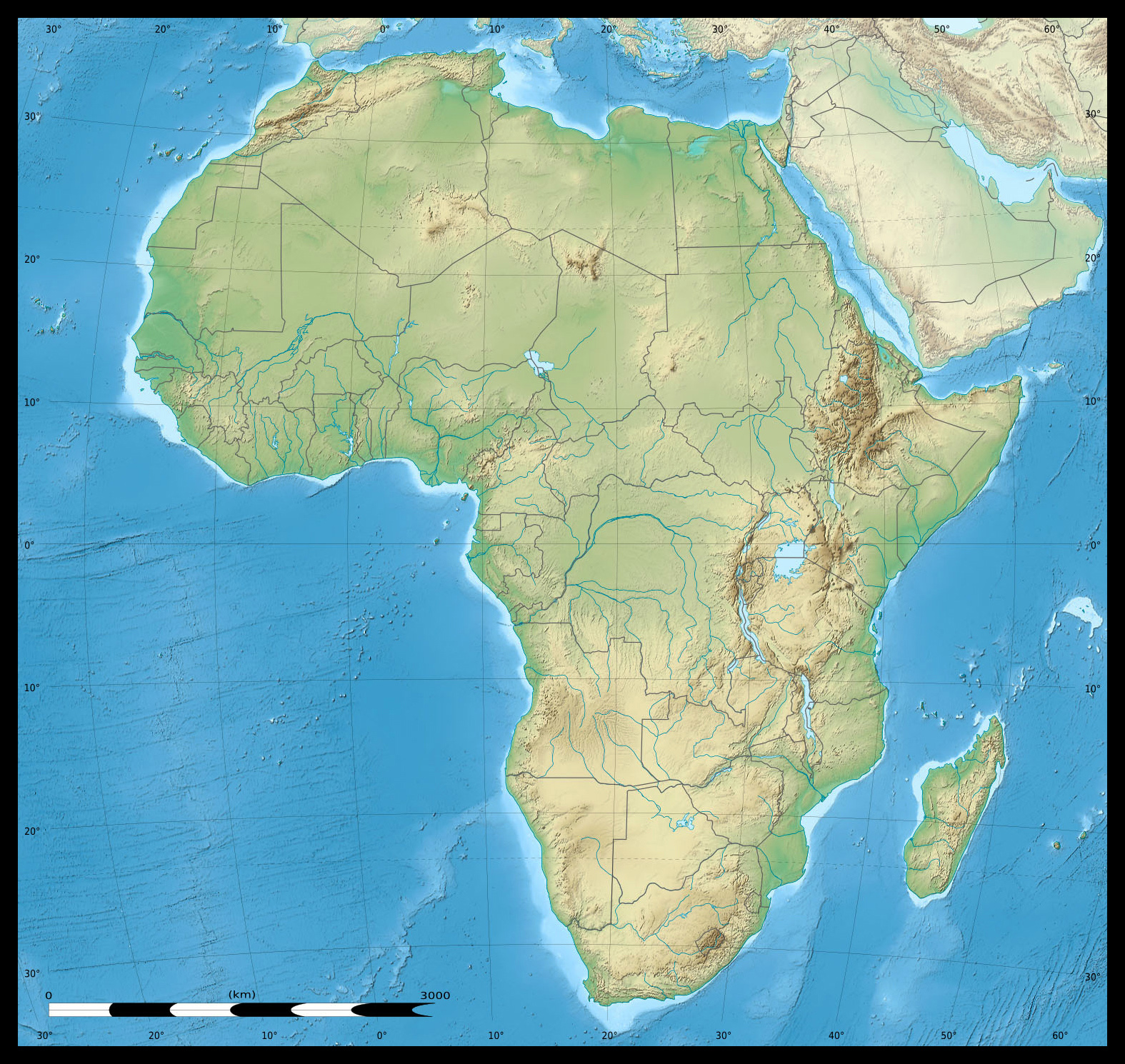 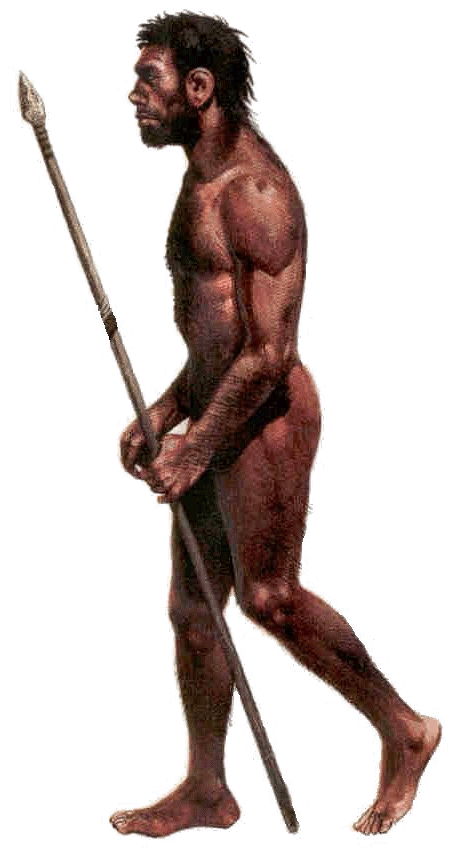 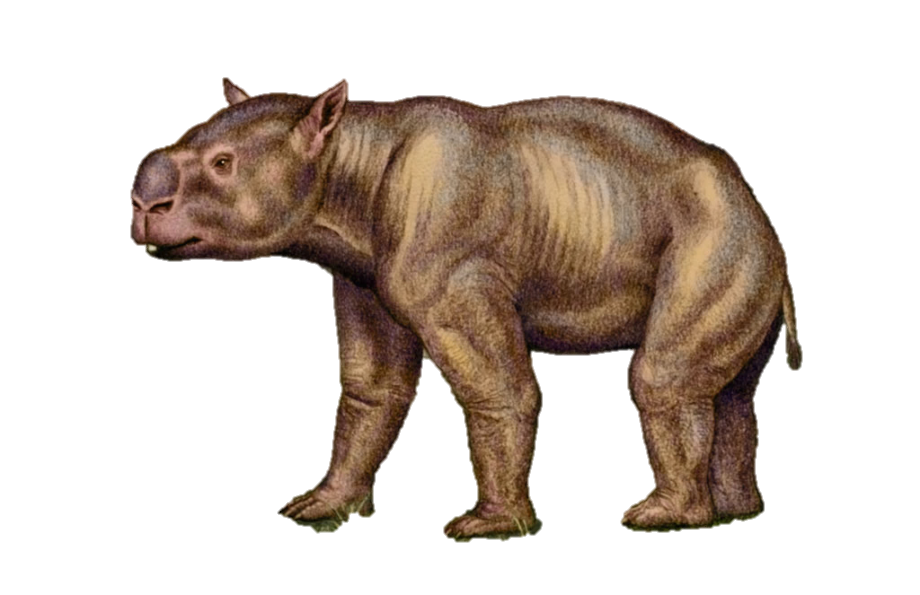 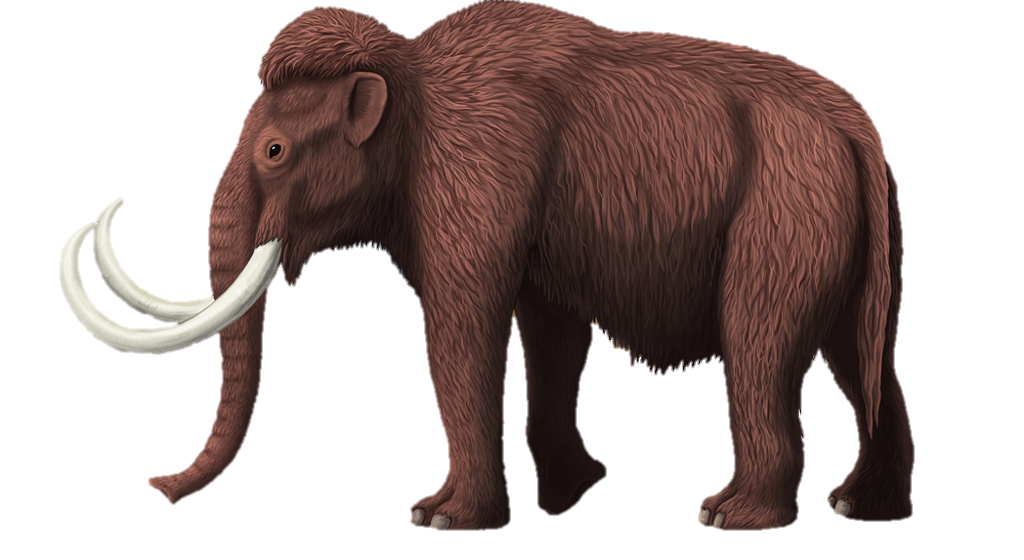 Diprotodon
Mammoth
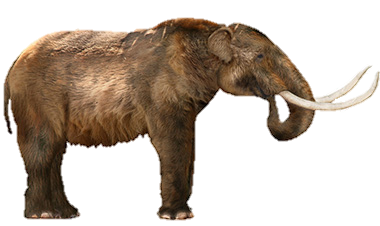 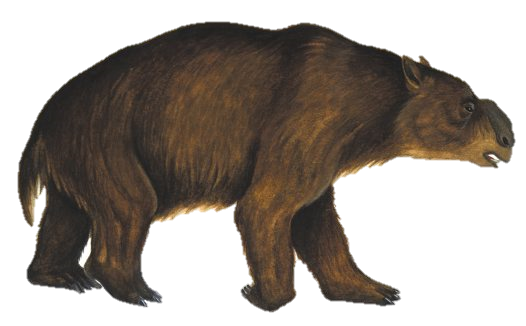 Mastodon
Large wombat
First networks
ideas
things
people
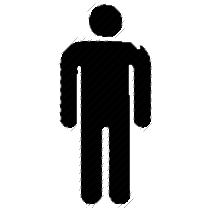 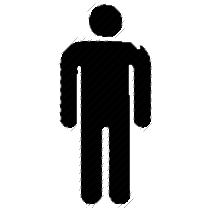 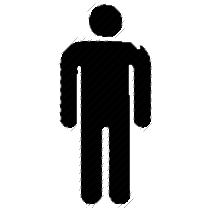 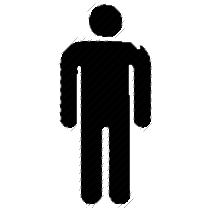 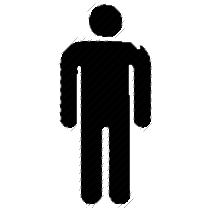 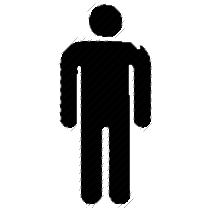 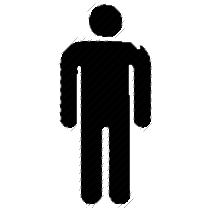 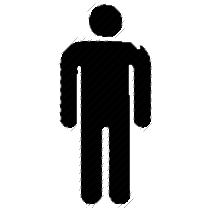 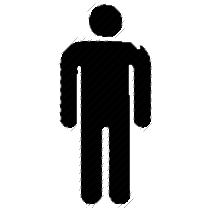 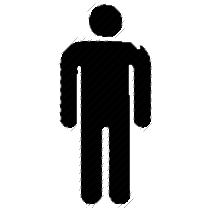 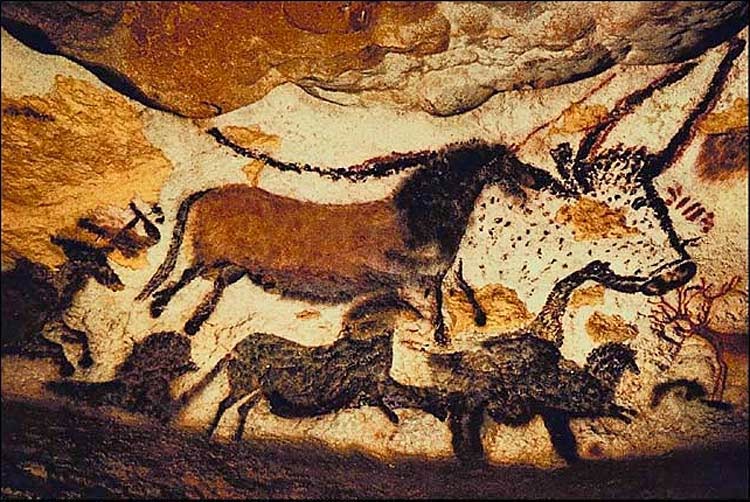